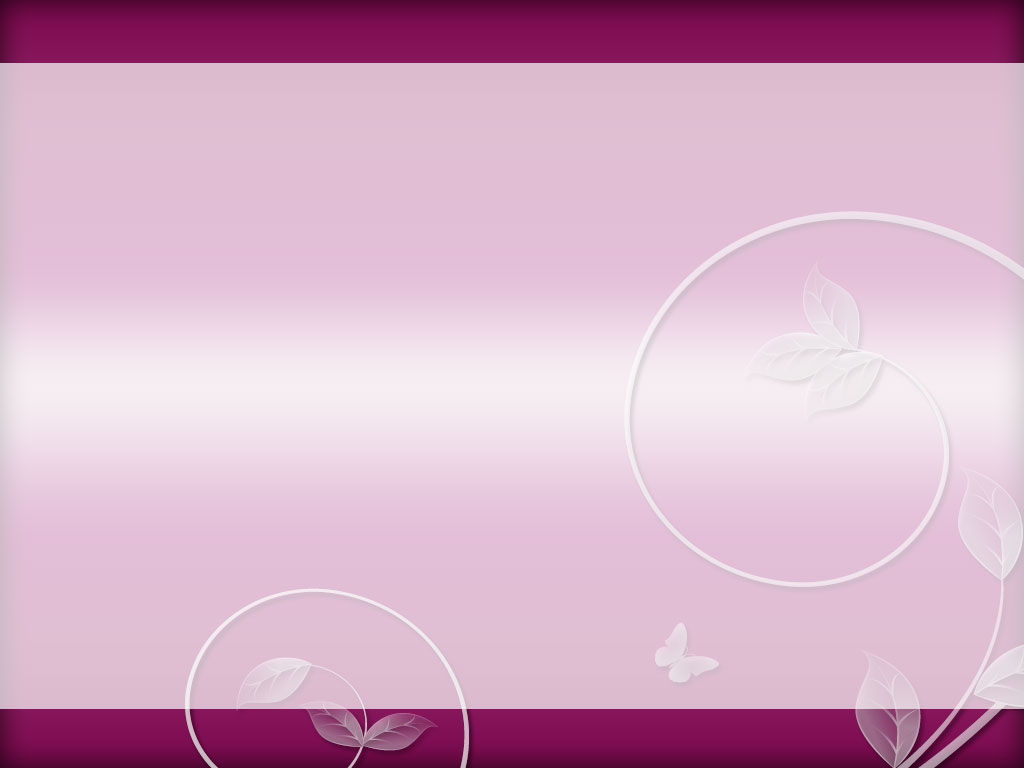 Хәйерле көн!
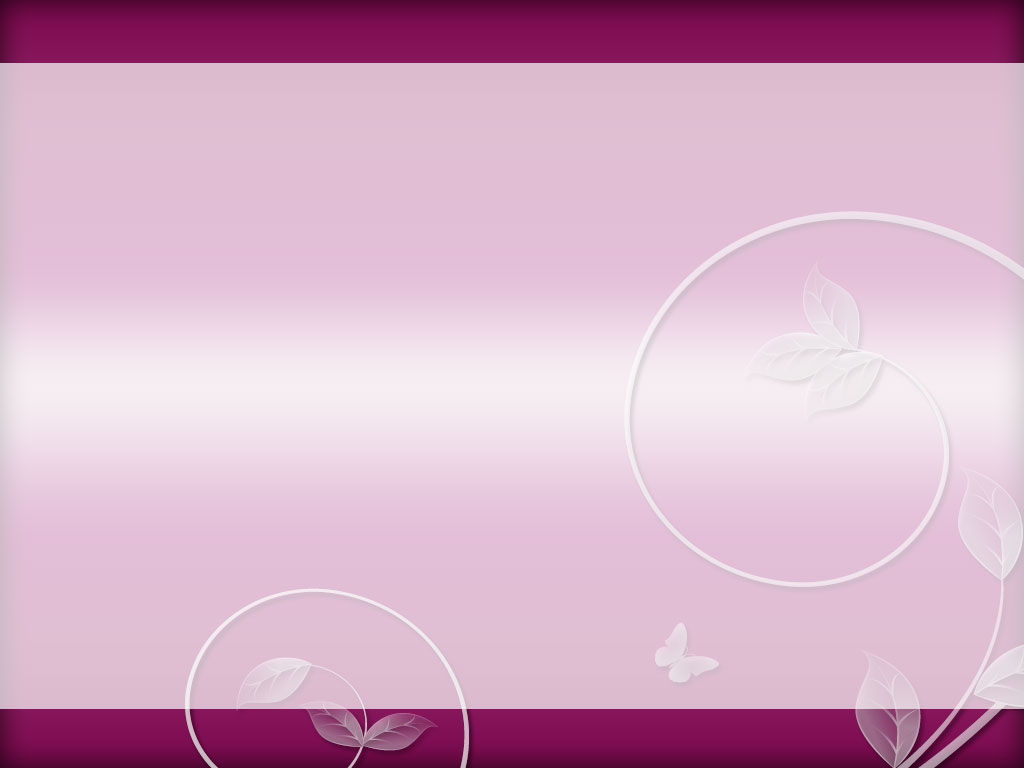 ’’’
‘‘‘
Ы
Л
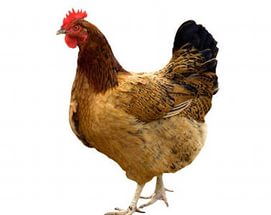 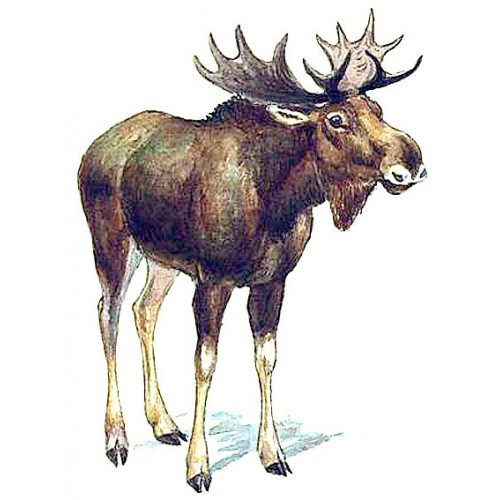 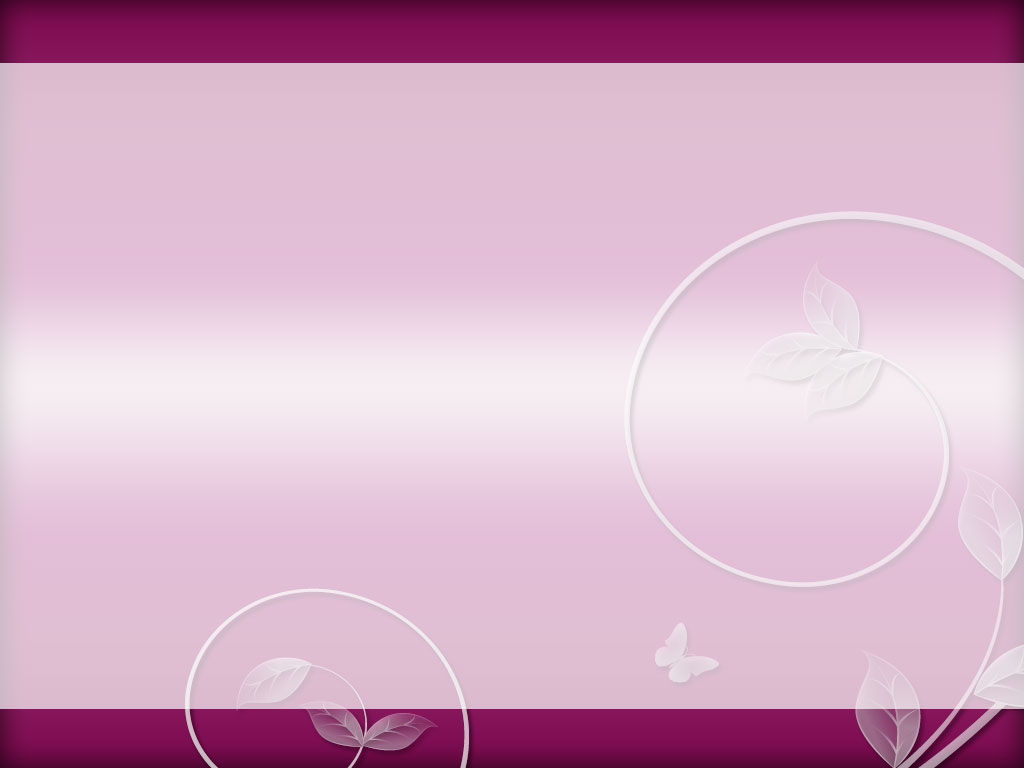 Ымлыҡ
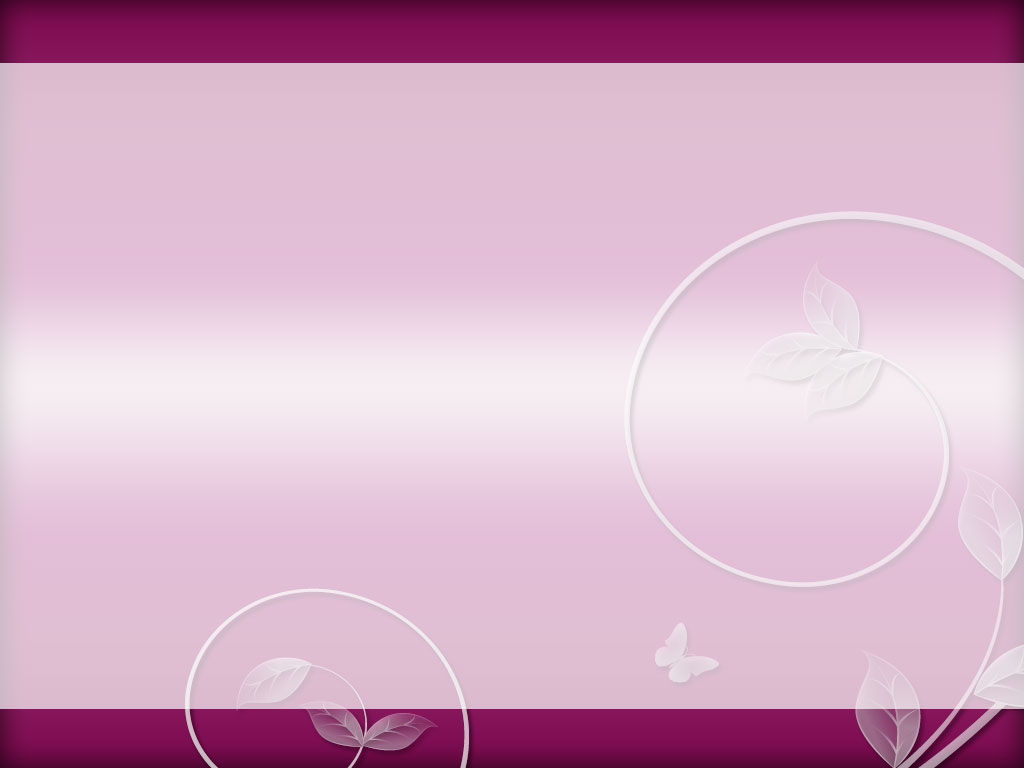 Тәбиғәттәге төрлө предметтар тауышы
Ҡоштар, йәнлектәр тауышы
Ымлыҡ
Ҡоштарҙы, хайуандарҙы саҡырыу
Кешеләрҙең төрлө тойғолары
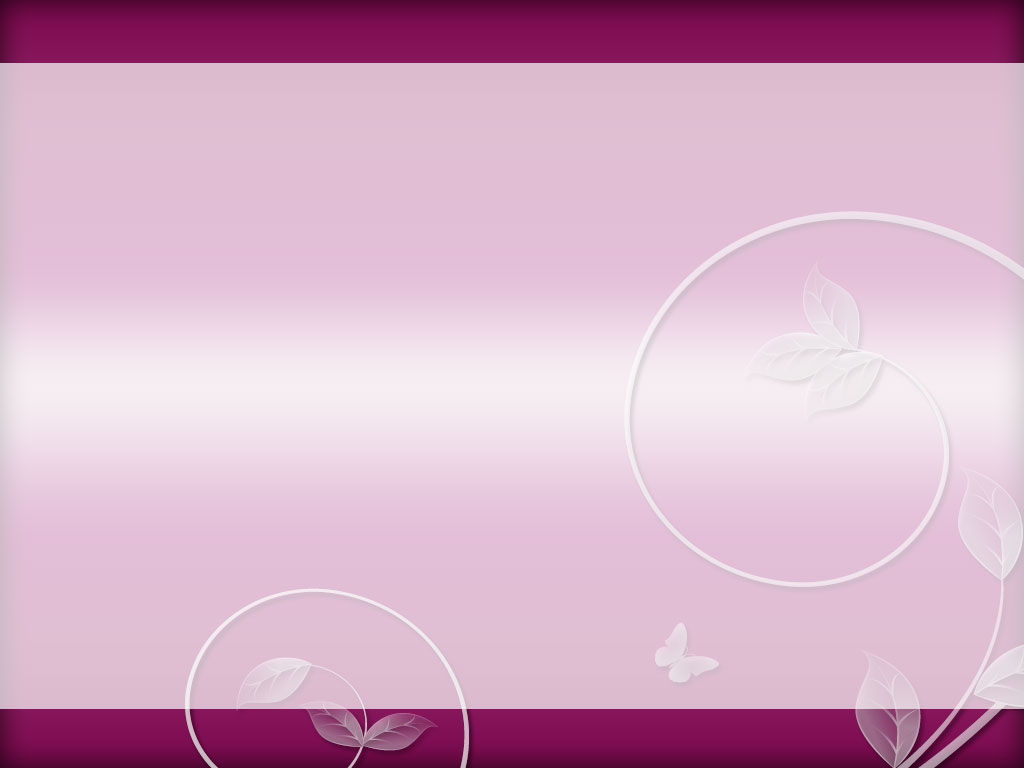 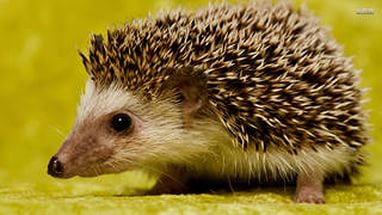 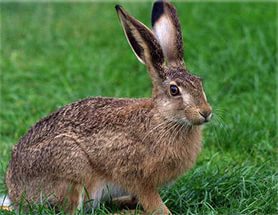 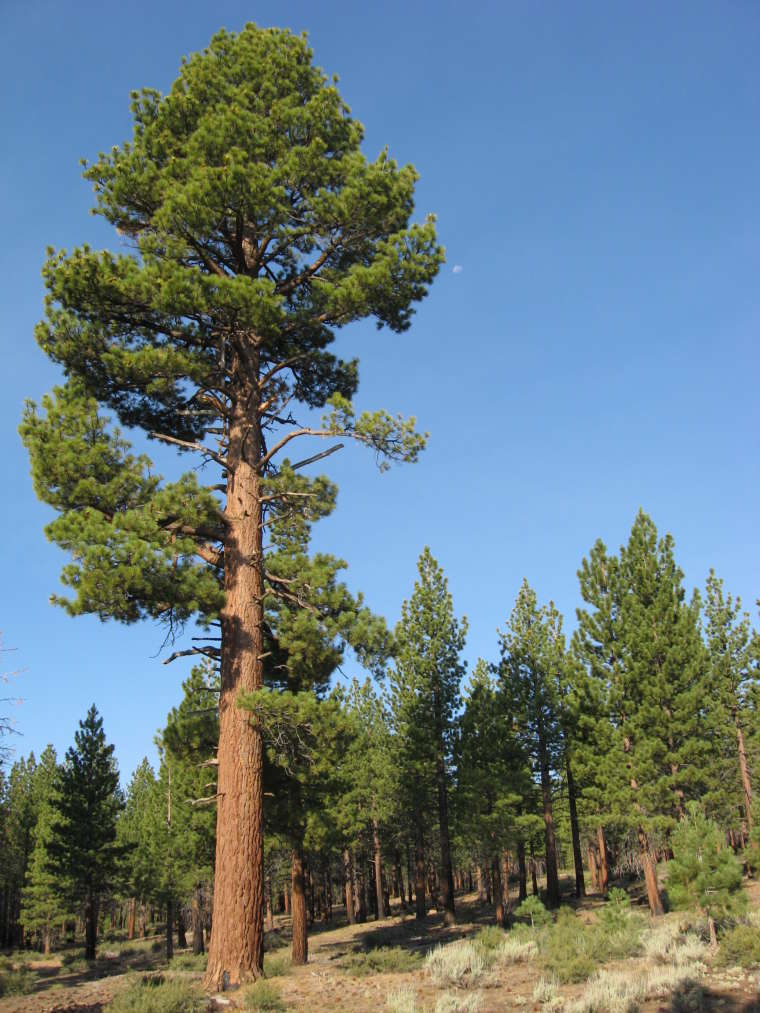 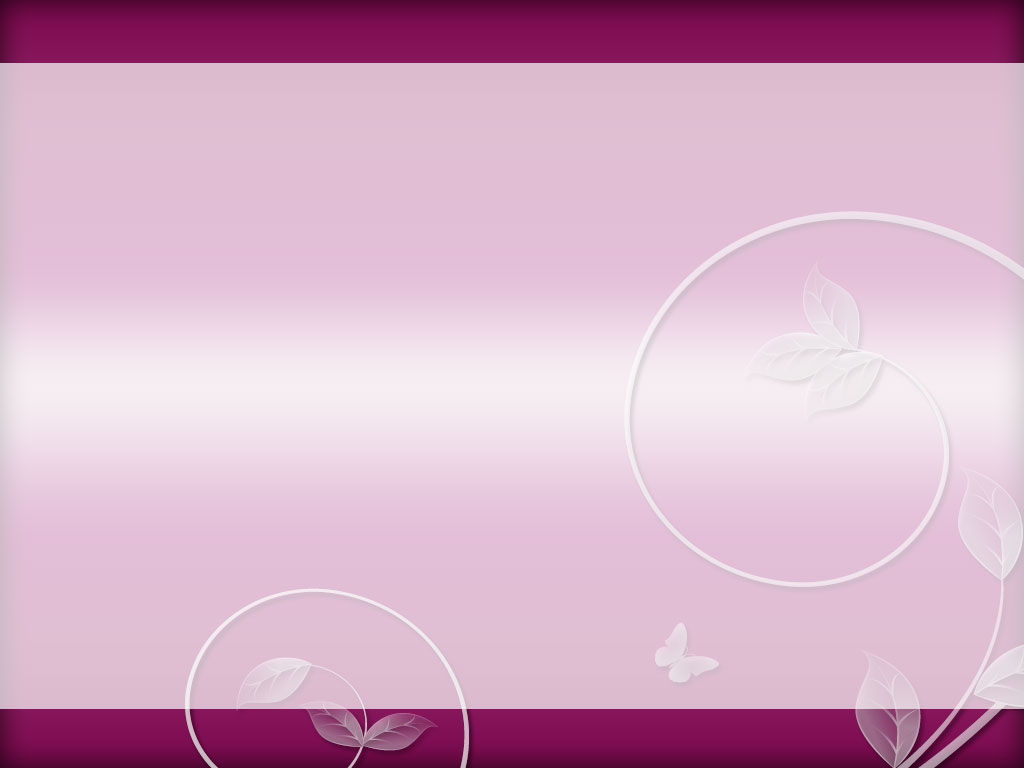 Тәбиғәттәге төрлө предметтар тауышы
Ҡоштар, йәнлектәр тауышы
Ымлыҡ
Ҡоштарҙы, хайуандарҙы саҡырыу
Кешеләрҙең төрлө тойғолары
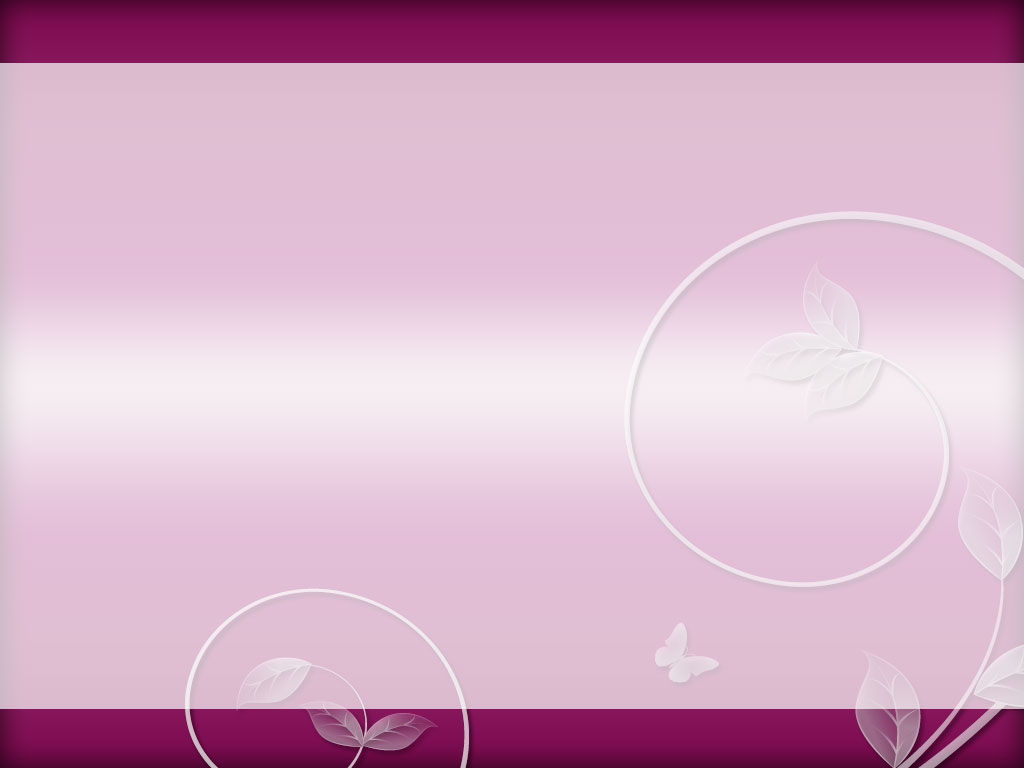 Урра!!!